Принятый конституционный Закон КР «О выборах Президента КР и депутатов ЖК КР»
Понятийный аппарат
Новые термины: 
 Оператор;
 Сбой; 
 Ящики для голосования (стационарный ящик и автоматическая считывающая урна); 
 Переносной ящик для голосования.
Порядок взаимодействия ГРС и ЦИК
ГОСУДАРСТВЕННАЯ РЕГИСТРАЦИОННАЯ СЛУЖБА
ЦЕНТРАЛЬНАЯ ИЗБИРАТЕЛЬНАЯ КОМИССИЯ
Формирование списков избирателей
Определение границ участков
Процесс голосования
Идентификация избирателя
Подсчет голосов
Модель функционирования ЕГРН 
(качество списка избирателей)
База данных граждан
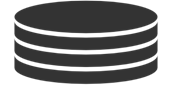 База данных паспортов
База данных ЗАГС
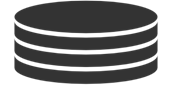 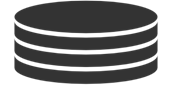 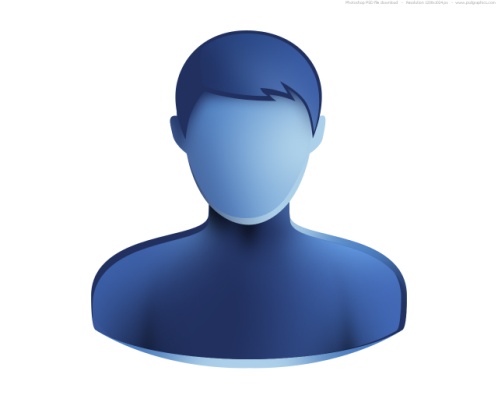 Сведения ЗАГС
ПИН
Биометрич. данные
Адрес
Фотография
Гражданин
Паспорт
Отпечатки
Подпись
Сквозной идентификатор
ПИН
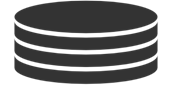 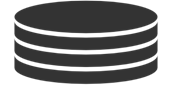 База данных адресов
База биометрич. данных
Сроки
Обработка
Подготовка оборудования
Концептуальные положения (ст.14,15)
Принять участие в выборах смогут граждане, которые уточнили себя в списках за 15 календарных дней до дня голосования и прошли биометрическую регистрацию;
ГРС составляет списки избирателей на основе биометрических данных и передает в электронном  виде в ЦИК за 50 календарных дней.  ЦИК  немедленно распечатывает списки и передает в УИКи. УИКи не позднее 45 дней до дня голосования вывешивают списки для ознакомления. ГРС  обрабатывает и формирует окончательный список избирателей за 10 календарных дней до дня голосования и снова передает в ЦИК. 
ЦИК распечатывает списки избирателей и за 3 дня до дня голосования пронумерованные, прошнурованные и заверенные печатью ЦИК передает в соответствующие УИКи.
Голосование за рубежом проходит по тому же принципу. МИД передает списки избирателей ГРС за 55 дней до дня голосования.
Подготовка списков на базе ЕГРН ст. 16
2. Сверка персональных данных с ведомствен-ными базами данных 
(МО, ГСИН, др.)
1. Выгрузка персональ-ных данных из системы ЕГРН без биометрических данных
3. Разбивка списка избирателей на участки избирательных комиссий (УИК)
4. Привязка биометричес-ких данных к спискам избирателей по ПИН
5. Загрузка и закрытие доступа на портативные компьютеры
6. Доставка портативных компьютеров на места дислокации УИК
Голосование
Исключается досрочное голосование

Голосование с 8.00 до 20. 00. В помещении для голосования идентификацию избирателей по его биометрическим  и персональным данным проводят операторы ГРС совместно с членом УИК.
ИДЕНТИФИКАЦИЯ ИЗБИРАТЕЛЯ В ДЕНЬ ВЫБОРОВ
ГРС
Сканирование отпечатка
Электронный список избирателей
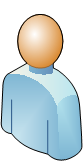 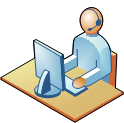 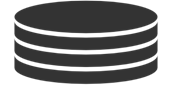 ID карта
Проверка
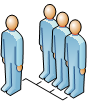 Оператор ГРС
Избиратель
Распечатка чека, подтверждающего достоверность идентификации
Наблюдатели
ЦИК
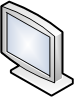 Предоставление бюллетеня
Урна
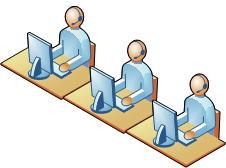 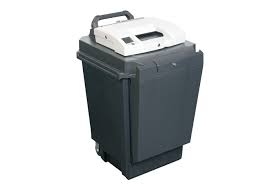 Мониторы
Члены УИК
Голосование вне помещения
Остается голосование вне помещений, на основе биометрической идентификации, с использованием стационарной урны. 
Исключается устное обращение избирателя по голосованию вне помещения (только письменное обращение избирателя).
 УИК за 2 дня до дня голосования на своем участке обязана вывесить реестр избирателей, изъявившие желание проголосовать вне помещения.
Статья 31
Оборудование для биометрической идентификации, автоматизированные считывающие урны (АСУ) и иное оборудование будут применяться в обязательном порядке в день голосования.
Основным списком избирателей для получения бюллетеня является бумажный где избиратель проверяет правильность записей и расписывается в нем.
В случае ее сбоя используется запасная АСУ, в случае сбоя запасной АСУ процесс продолжается с использованием стационарного ящика для голосования.
Статья 35
В случае несовпадения итогов голосования по данным АСУ и по данным ручного подсчета голосов, по требованию представителя кандидата, ПП или наблюдателя производится пересчет. Избирательные бюллетени пересчитываются при непосредственном их участии.
Итоги голосования устанавливаются по результатам ручного подсчета голосов.
Извлеченные из переносного ящика избирательные бюллетени должны опускаются в ящики для голосования. 
Итоги голосования по каждому УИК не позднее 3 календарных дней размещаются официальном сайте ЦИК
Статья 35 Спорные моменты при подсчете голосования
Итоги голосования на УИК подводятся на основе выданных бюллетеней и подсчета чеков выданных при идентификации. 
В случае несовпадения контрольного соотношения определяется причина несовпадения. При выявления и устранения причин (таких причин как устранение бюллетеней не установленного образца) число действительных избирательных бюллетеней в ящике для голосования будет больше, чем число выданных избирателям бюллетеней, все избирательные бюллетени, находящиеся в ящике для голосования, решением территориальной избирательной комиссии признаются недействительными.
Статья 44
Возможность обжалования решений, действий (бездействий) ИК в суды первой инстанции исключается, они могут быть обжалованы в вышестоящую ИК (так как  суды не принимают решения по существу дела!)
В судебном порядке могут быть обжалованы только решения, действия (бездействия) ЦИК.
Статья 61
Увеличение избирательного залога с 5000 на 50 000 кратном размере расчетного показателя (5 млн. с.)
Также данной поправкой предлагается,  оставшаяся сумму залога  не подлежащую к зачету в бюджет, а будет использоваться ЦИКом на подготовку и проведения выборов, совершенствование избирательной системы.
Статья 62
Предлагается увеличить избирательные фонды ПП, выдвинувшей список кандидатов, в частности:
собственные средства кандидата с 5000 на 15 000 раз (1,5 млн сом); 
собственные средства ПП с 200 000 на 1 000 000 раз (100 млн. сом); 
пожертвования физических лиц с 1000 на 2000 раз (200 тыс. сом.); 
пожертвования юридических лиц с 5000 на 30 000 раз (3 млн.сом). 
Предельная сумма расходов ПП не может  превышать расчетный показатель более чем в 5 000 000 раз (500 млн. сом).
Статья 65
Принято концептуально предложение, чтобы список кандидатов, утвержденный на съезде политической партии, был окончательным, не подвергался каким-либо изменениям и ни у кого из кандидатов при получении мандата депутата не было возможности перешагивания через других людей, находящихся в списке в ожидании своей очереди.

Отклонены поправки, направленные на практическую реализацию нормы  части 3. ст. 60 о гендерных квотах

Отклонены поправки по разным вариантам изменений списков при получении мандатов
Спасибо за внимание!
Вопросы?